Música na Liturgia
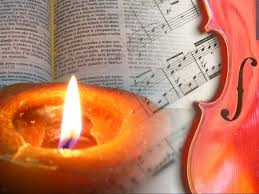 28/04/2023
1
A música na liturgia
Estudos da CNBB 79 : A música litúrgica no Brasil (1998)
“O canto cria comunidade, liga as pessoas entre si, e mais eficazmente as põe em sintonia com o Mistério de Deus” (n. 6). 
Liturgia sem música = corpo sem alma
Cuidado! Não cantar na liturgia, mas cantar a liturgia (Doc. 79, n. 27).
28/04/2023
2
A música na liturgia
Diferença
Canto sacro
Canto evangelizador
Canto litúrgico – sujeito às normas litúrgicas
Canto expressa eclesiologia
Triunfalista
Alienada e intimista
Profética e encarnada
Poesia e profecia
Cuidado:
Cantos com a cara de alguns movimentos e grupos (43)
Individualismo – muito ‘eu’, ‘meu’ (44)
Militantismo – luta sem mística (45)
Improviso
28/04/2023
3
Equipe de canto
Função:
Ajudar o povo a cantar – sustentar o canto
Fazer a parte que lhe cabe
Lembrete: 
O canto está a serviço da celebração, e não a celebração a serviço do canto. O coral está a serviço da liturgia, e não a liturgia a serviço do coral
Sintonia: equipe de canto e ministros da celebração
28/04/2023
4
Equipe de canto
Local
“para poder exercer sua função ministerial junto à assembleia, o coral se poste de tal forma, que fique próximo dos fiéis na nave, à frente, entre o presbitério e a assembleia, sem impedir a visão do povo, e não longe dos instrumentos de acompanhamento” (CNBB n. 258).
28/04/2023
5
Animador do canto
Função:
Dirigir e sustentar o canto do povo. Alguém que fique em um lugar visível, e seja como o “maestro” para conduzir a assembleia. 
Ensaiar com a assembleia
28/04/2023
6
Instrumentistas
O uso de determinados instrumentos na liturgia vai depender do contexto no qual se insere a comunidade celebrante: se um instrumento consegue integrar-se na liturgia, especialmente no acompanhamento do canto dos fiéis. Vale lembrar que os documentos da Igreja abriram espaço para uma inculturação dos instrumentos musicais: Para admitir e usar instrumentos na liturgia, deve levar-se em conta o gênero, a tradição e a cultura de cada povo (263)
Cuidado!
Não abafar a voz
28/04/2023
7
Salmista
Salmos – são hinos
É bom que sejam cantados, sobretudo nas celebrações dominicais. A melodia ajuda a rezar. Uma boa voz tornará a oração mais bela.
Salmista
Ficar no ambão
Canta o refrão e a assembleia repete
Faz leve sinal para indicar a vez da assembleia
28/04/2023
8
O corpo e a dança
“A dança passa a ser uma questão de coerência e fidelidade a nossas raízes indígenas, ibéricas e africanas, que deram origem a um povo dançante, que tem direito a uma expressão litúrgica, na qual a dança seja um ponto alto” (CNBB, doc. 79, n. 208).
28/04/2023
9
Graus de importância do canto litúrgico(Musicam Sacram 1967)
a) Primeiro grau (os mais importantes): 
Saudações e aclamações, oração presidencial, aclamação ao evangelho, prefácio e santo, doxologia etc.
b) Segundo grau:
Ato penitencial, Glória, Cordeiro de Deus, Profissão de fé.
c) Terceiro grau (de menor importância):
Cantos processionais (como entrada, comunhão) e leituras.
28/04/2023
10
Graus de importância do canto litúrgico
Doc 79 CNBB – 
293. Os cantos da celebração eucarística podem ser classificados, em grau de importância, em dois blocos: os que constituem um rito e os que acompanham um rito.
a) Principais cantos que constituem um rito:
• Nos Ritos Iniciais: Senhor, tende piedade de nós; Glória.
• Na Liturgia da Palavra: Salmo responsorial; Creio.
• Na Liturgia Eucarística: Prece Eucarística (diálogo inicial, prefácio, santo, aclamação memorial, intervenções da assembléia, doxologia final); Pai-nosso.
b) Principais cantos que acompanham um rito:
• Nos Ritos Iniciais: Abertura; aspersão.
• Na Liturgia da Palavra: Aclamação ao evangelho; respostas da oração universal dos fiéis
• Na Liturgia Eucarística: canto das oferendas; canto da fração do pão (Cordeiro de Deus), canto da comunhão.
28/04/2023
11
Algumas dicas
Os cantos devem acompanhar o ritmo da celebração
Antes da celebração, é bom cantar um MANTRA, para criar o clima
O canto de abertura deve formar a assembleia celebrante e apresentar o sentido da celebração.
O sinal da cruz não deve ser mudado e nem repetir a expressão “em nome”. 
O ato penitencial deve realçar mais a misericórdia de Deus do que o nosso pecado
O glória, por ser hino, é melhor que seja cantado. Não se trata de um hino trinitário, mas cristológico.
Entrada solene da Bíblia, com canto, dança ou coreografia ou cantar um refrão convidando a assembleia a acolher bem a Palavra que será proclamada.
28/04/2023
12
Algumas dicas
O salmo não deve ser substituído por qualquer canto
O canto de aclamação ao Evangelho deve ser curto, alegre, vibrante
O canto para a apresentação das oferendas não precisa obrigatoriamente de falar sobre ofertas.
O santo também fica melhor cantado - priorizar a letra oficial ou semelhante 
Durante a consagração não se canta. Faz-se silêncio
A doxologia (Por Cristo, com Cristo) é o ponto alto; deve ser cantada, e o Amém bastante alegre e solene.
De vez em quando, pode-se cantar o Pai-nosso
Durante o abraço da paz, quando antes da comunhão, é melhor não canta
28/04/2023
13
Algumas dicas
Entre o abraço da paz e o Cordeiro, é mais importante cantar este último
O canto para a comunhão deve ser mais processional, uma balada ou algo semelhante. A letra fale da Eucaristia, ou esteja ligada ao Evangelho do dia ou ao tempo litúrgico 
Após a comunhão, fazer silêncio. Terminar o canto tão logo os ministros voltem para o altar
cuidado com as missas dos chamados “meses temáticos”
28/04/2023
14
Falhas e lacunas que nos desafiam
24. Alguém ou um grupo (que) executa sozinho todos os cantos, não se importando com a participação do povo;  
Animadores/as do canto nem sempre têm propiciado um clima de oração e de interiorização. Às vezes há mais “ruído” e distração do que contemplação, escuta e louvor.
Animadores/as de canto que, por falta de formação litúrgica, desconhecem os critérios de escolha dos cantos para uma celebração:
28/04/2023
15
Falhas e lacunas que nos desafiam
27. Missas temáticas resultam numa total dicotomia entre o canto e a liturgia. Continua-se cantando “na” liturgia qualquer música religiosa, catequética ou de mensagem, em vez de cantar “a” liturgia. 
 
28.  Não favorece a execução do canto: instalação ou regulagem inadequada do serviço de som, abuso do microfone (abafando a voz da assembleia, numa postura de “show”), abuso do volume dos instrumentos, bandas e grupos não integrados com a equipe de celebração, sem formação e sem motivação litúrgica.
28/04/2023
16
Falhas e lacunas que nos desafiam
29. Os instrumentos musicais, em geral, são usados só para acompanhar o canto, e não são valorizados para executar um prelúdio, um interlúdio ou um poslúdio, e assim propiciar clima de interiorização e maior proveito espiritual em determinados momentos da celebração.
 
30. A demasiada mudança de repertório, por conta de uma superficial mania de novidade ou concessão à onda de consumismo, faz com que o povo não aprenda bem nenhum canto, ficando impedido de participar dele com gosto e prazer, quando se sabe que a repetição, em matéria de canto, além de favorecer a memorização, é um fator de densidade emocional e simbólica.
28/04/2023
17
Falhas e lacunas que nos desafiam
31. O cantar das assembleias demonstra, não raro, grande pobreza rítmica e contrasta com a riqueza de ritmos da música brasileira ... mesmice entediante
 
32. Os textos de diversos cantos muito deixam a desejar: ora trazem discurso complicado e doutrinário, sem poesia e sem unção; ora são mero jogo de rima, vazio e artificial; ora contêm muito texto para pouca melodia, dificultando a execução; ora pecam pela métrica irregular dos versos e das estrofes; ora ainda falham por freqüentes desencontros entre os acentos das palavras e os acentos da melodia, chegando a deformar o real sentido das palavras; ora, finalmente, carregam refrãos bem mais extensos que as estrofes, numa desproporção que torna o canto pesado e de difícil assimilação da parte da assembleia
28/04/2023
18
Falhas e lacunas que nos desafiam
33. A lei do menor esforço ou falta de criatividade musical, ao utilizar-se músicas de sucesso, com textos adaptados para uso na celebração, sem maiores critérios.
 
34. Muitas missas, transmitidas pela televisão e pelo rádio, são pobres e não edificam os telespectadores e ouvintes, devido à deficiente qualidade musical, 
 
35. É lamentável que a maioria dos que presidem hoje as celebrações litúrgicas não canta aquelas partes que lhes são próprias (Orações, Prefácio, Narrativa da Instituição, Anamnese, Doxologia...)
28/04/2023
19
Falhas e lacunas que nos desafiam
37. Muitos dos que presidem a celebração apenas “suportam” o canto da assembleia...
38. Faltam pessoas competentes, capazes de organizar e orientar a prática musical nas comunidades. 
 41. Continua problemático o canto entre os participantes de celebrações ocasionais, como bodas, casamentos, missa de 15 anos, missa de 7º dia, formatura etc., seja por falta de uma assembleia motivada, seja por falta de conhecimento de cantos adequados. 
 43. Sintomas preocupantes: celebrações promovidas por movimentos religiosos, congregando frequentemente grande número de participantes, aqui e acolá, com ampla divulgação da mídia, pouco levam em conta os textos litúrgicos, substituindo-os facilmente por textos de grande pobreza existencial, poética e teológica. Descamba-se para desvios preocupantes ...
28/04/2023
20
Falhas e lacunas que nos desafiam
44. seja pelo exagerado individualismo, intimista e sentimentalista, muito “eu” e muito “meu”, desvirtuando a dimensão comunitária da fé, numa busca de emoções que reduz a relação com Deus a mero jogo de sentimentos, sem a profundidade e a amplitude do compromisso cristão, sem a seriedade da fé como entrega confiante à vontade do Pai, em comunhão com os irmãos e irmãs, para a realização do seu Reino aqui e agora....
 
45. seja pelo exagerado militantismo: cantos que pregam com insistência a luta pela justiça social, pela superação dos problemas ecológicos e econômicos, mas que, nesta
pretensão de promover o engajamento sociopolítico dos cristãos, empobrecem a sua experiência espiritual, ao não cultivar suficientemente as razões da Fé, a referência essencial a Jesus Cristo, a dimensão poética e orante do canto litúrgico....
28/04/2023
21
Muito obrigado!
Pe. Geraldo Martins
martinsdias1988@gmail.com
(031) 98847-6862
toemdias.blogspot.com
28/04/2023
22